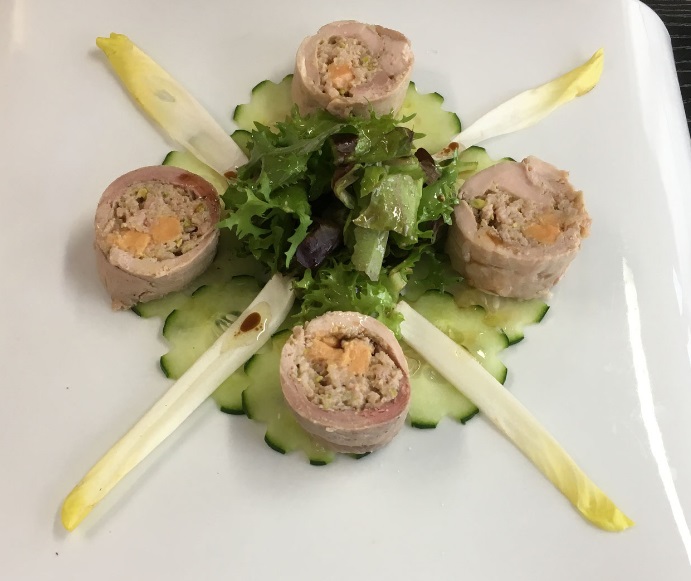 Galantine de
 faisan
au foie gras
Saladine
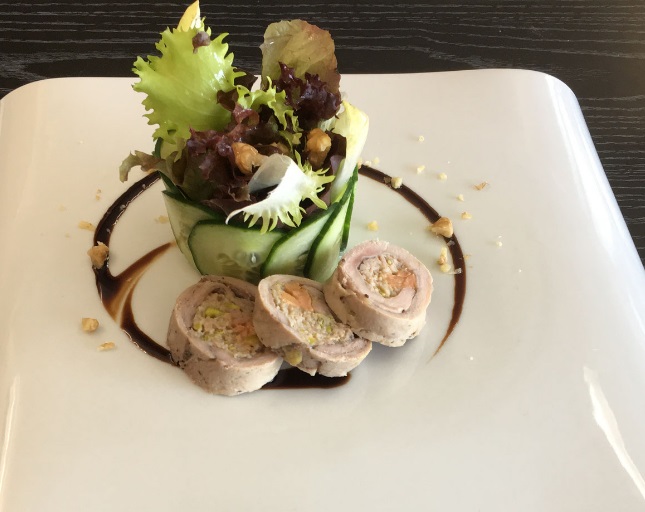 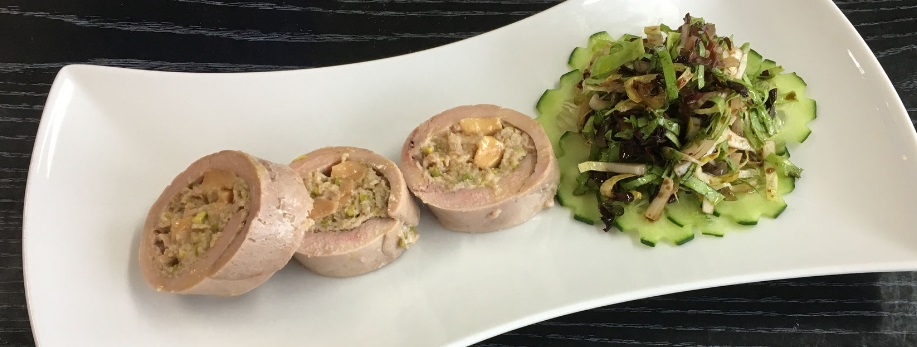 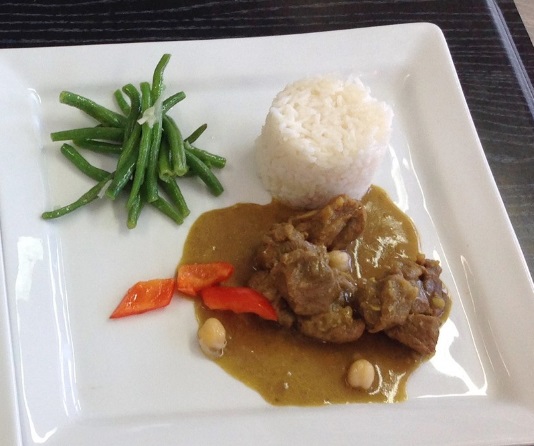 Curry d’agneau
aux pois chiche et  
poivron rouge
Riz parfumé à la vapeur
Salade de haricots verts
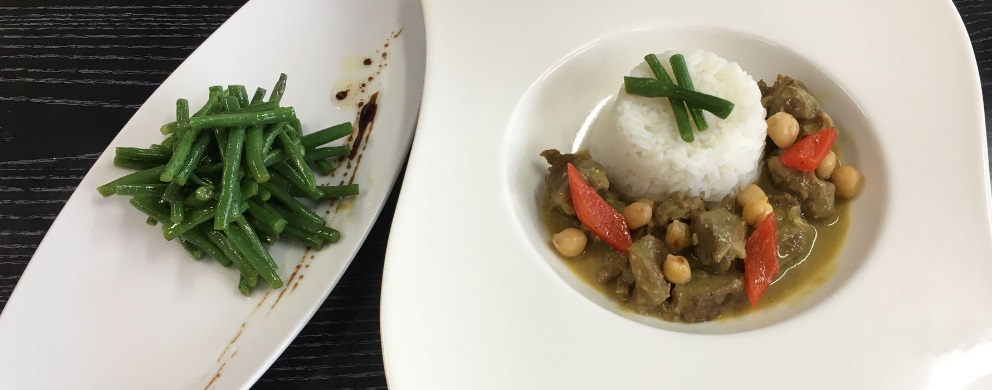 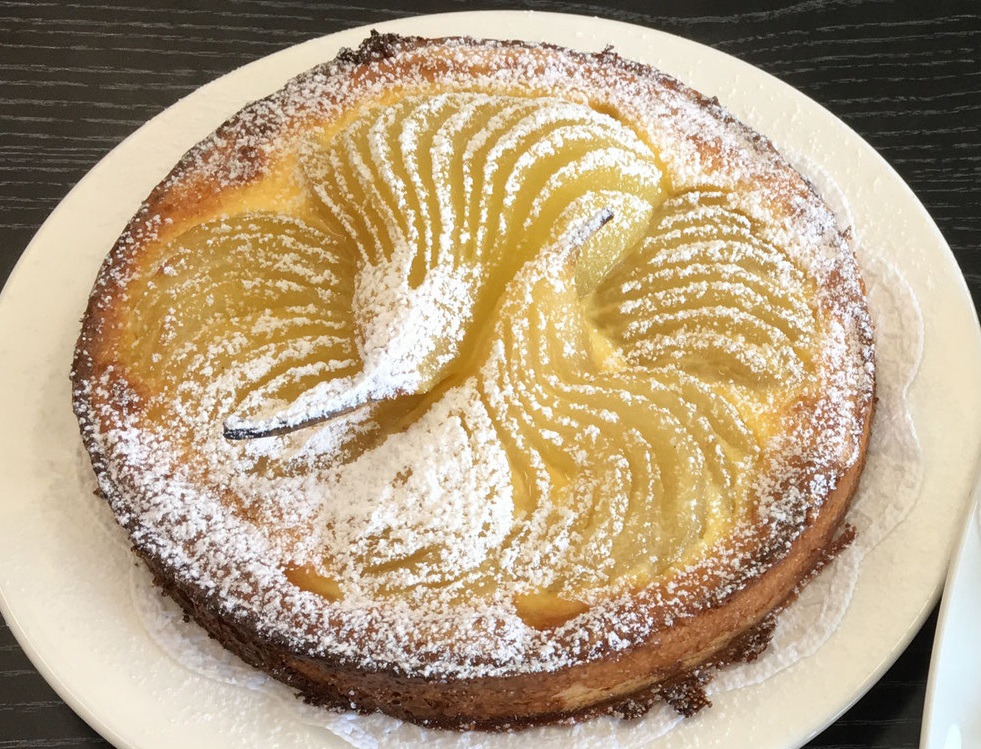 Tarte à la poire
Williams
(Avec liaison)
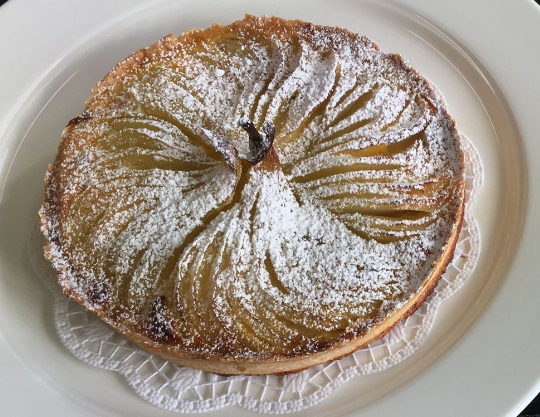 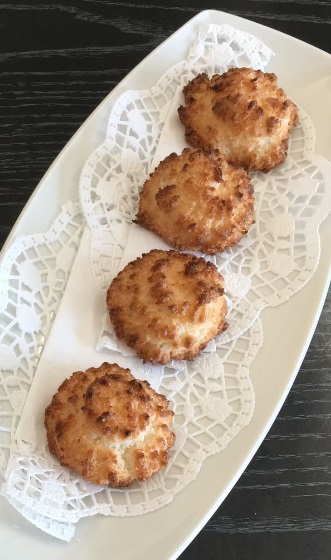 Macarons à la
Noix de coco
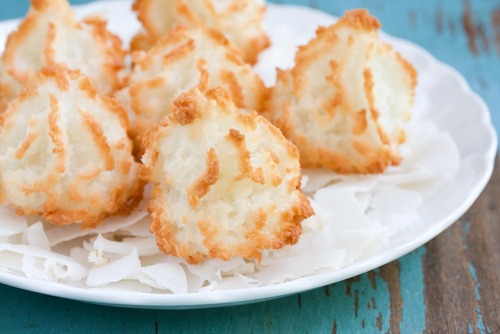